ΚΛΑΣΜΑΤΙΚΟΙ ΑΡΙΘΜΟΙ
ΣΤ΄ τάξη
Αριθμοί και πράξεις (ΣΤ΄ τάξη)
Ν.Π.Σ.-Αριθμοί (ΣΤ΄ τάξη)
Εισάγονται στα ποσοστά, μετατρέπουν κλασματικούς αριθμούς σε ποσοστά και τα χρησιμοποιούν στη μοντελοποίηση καταστάσεων και την επίλυση προβλημάτων.

κλασματικοί αριθμοί (16 ώρες)
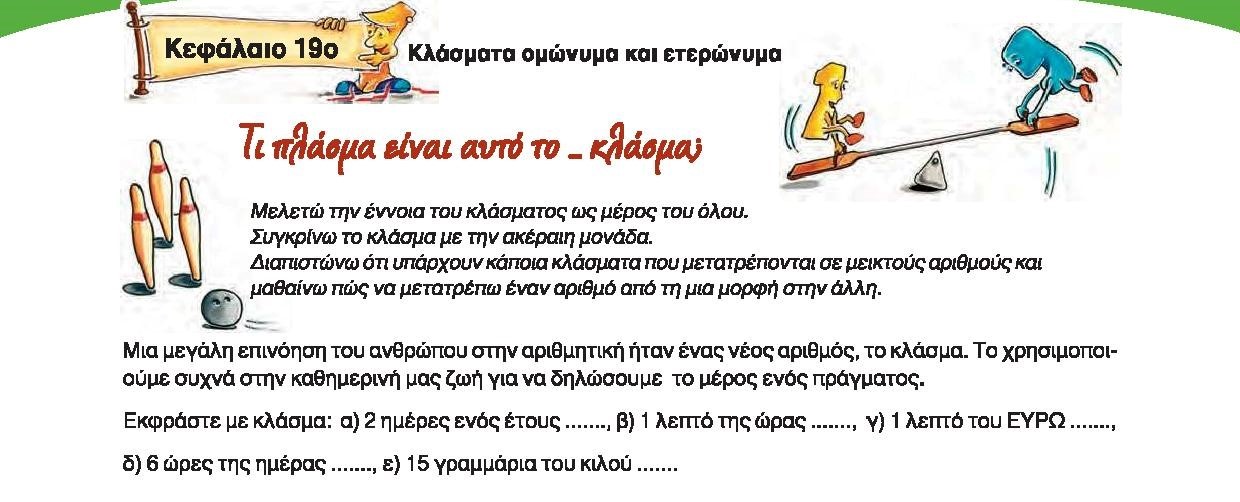 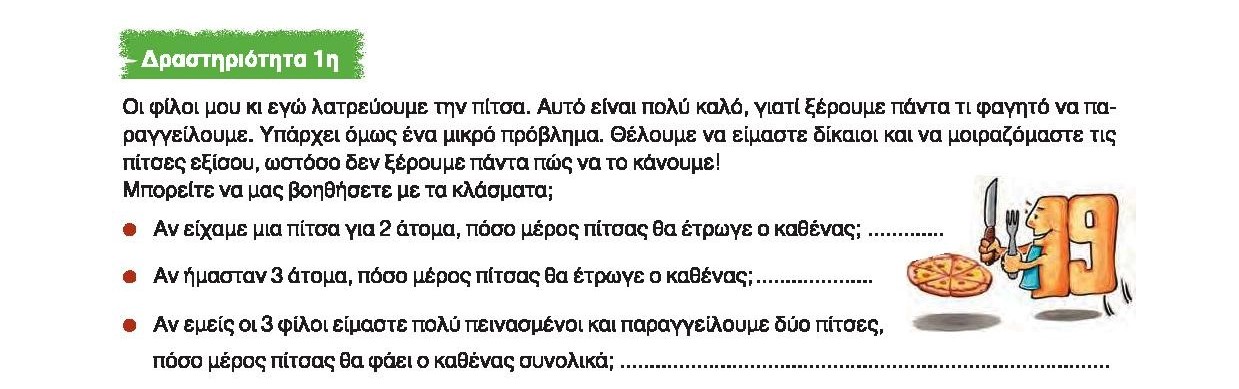 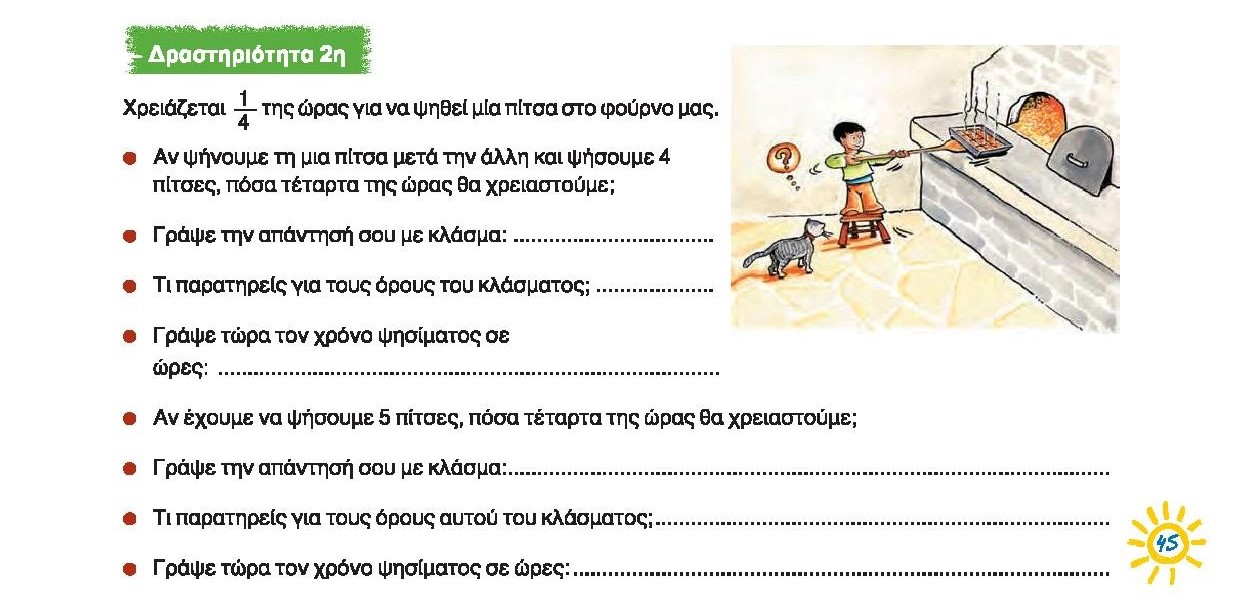 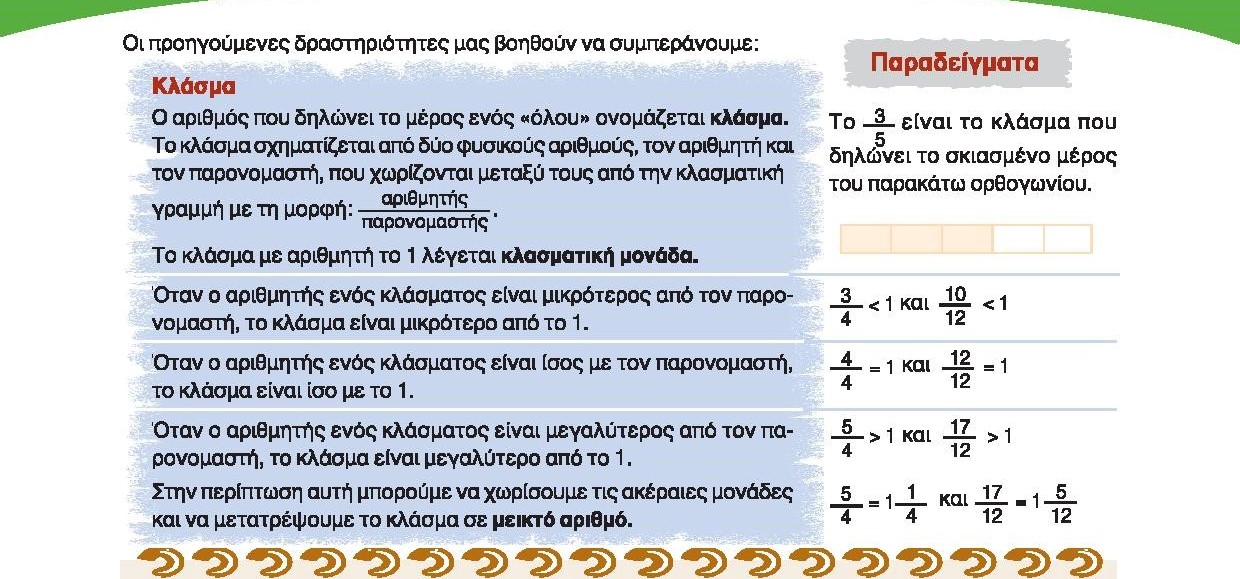 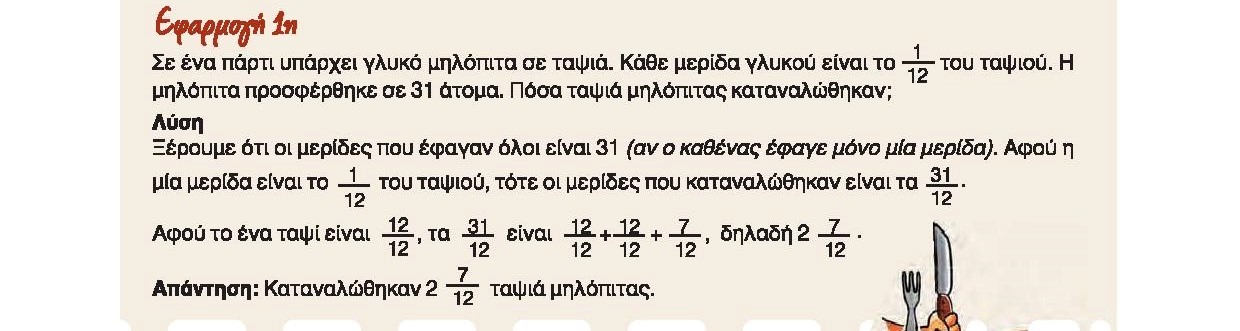 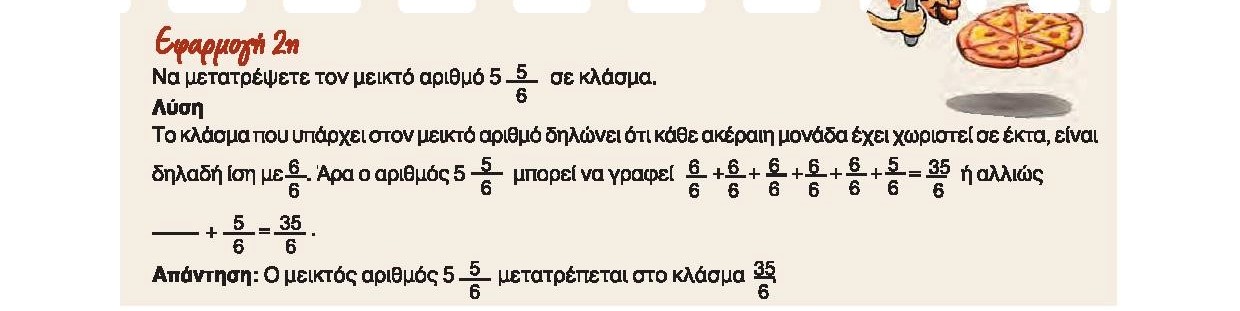 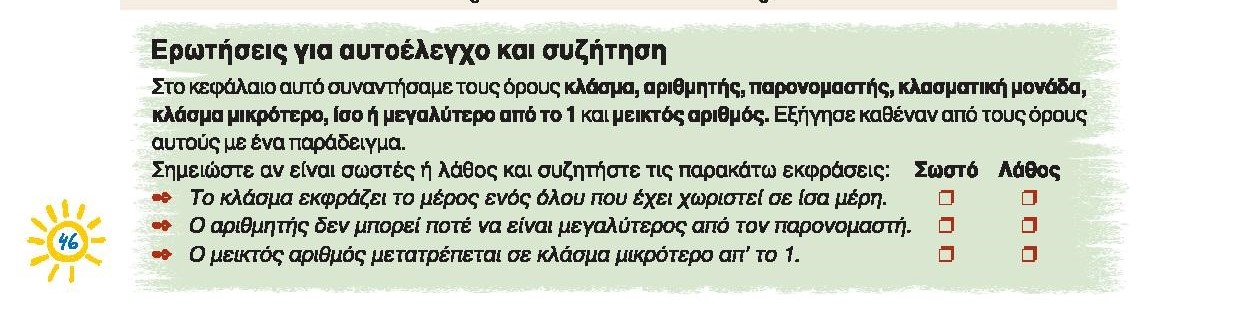 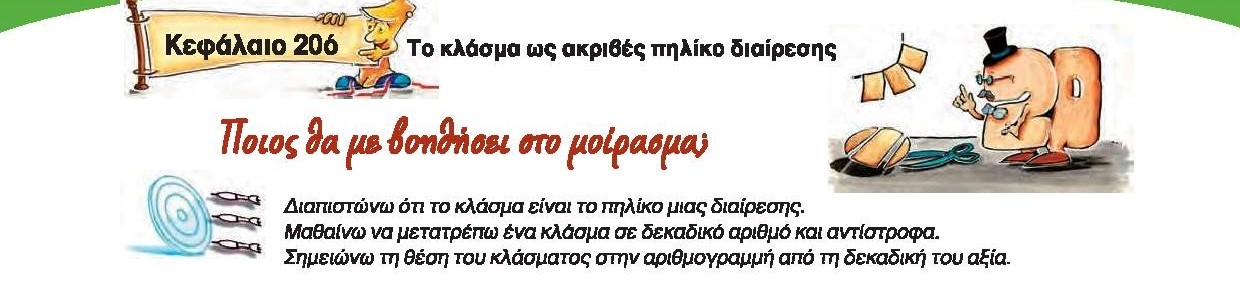 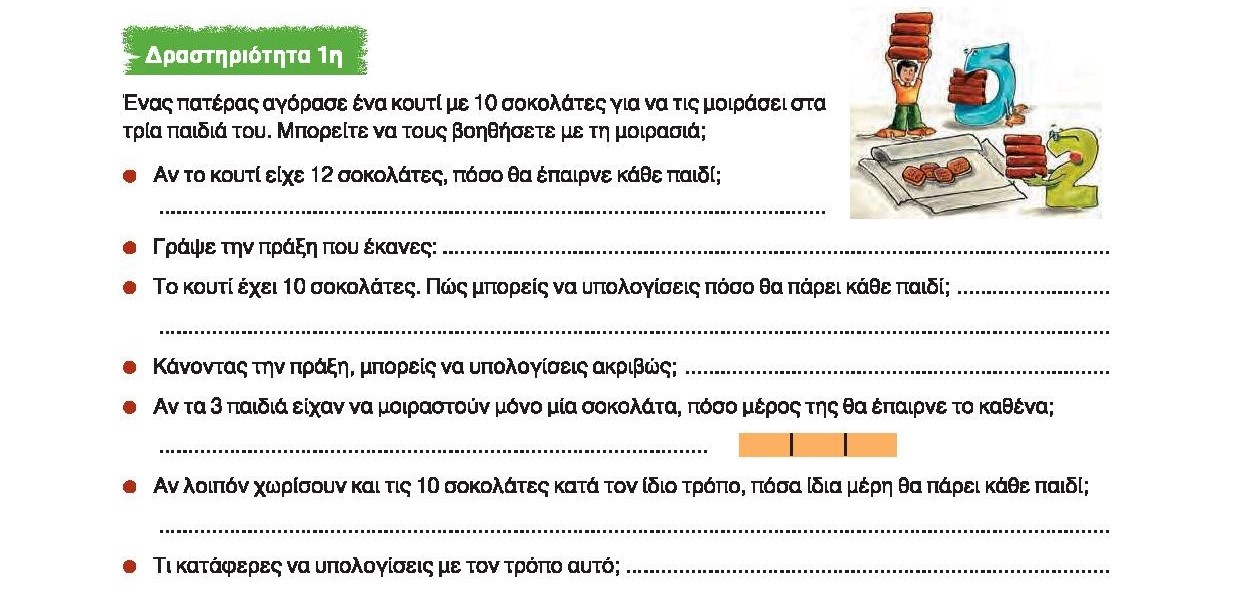 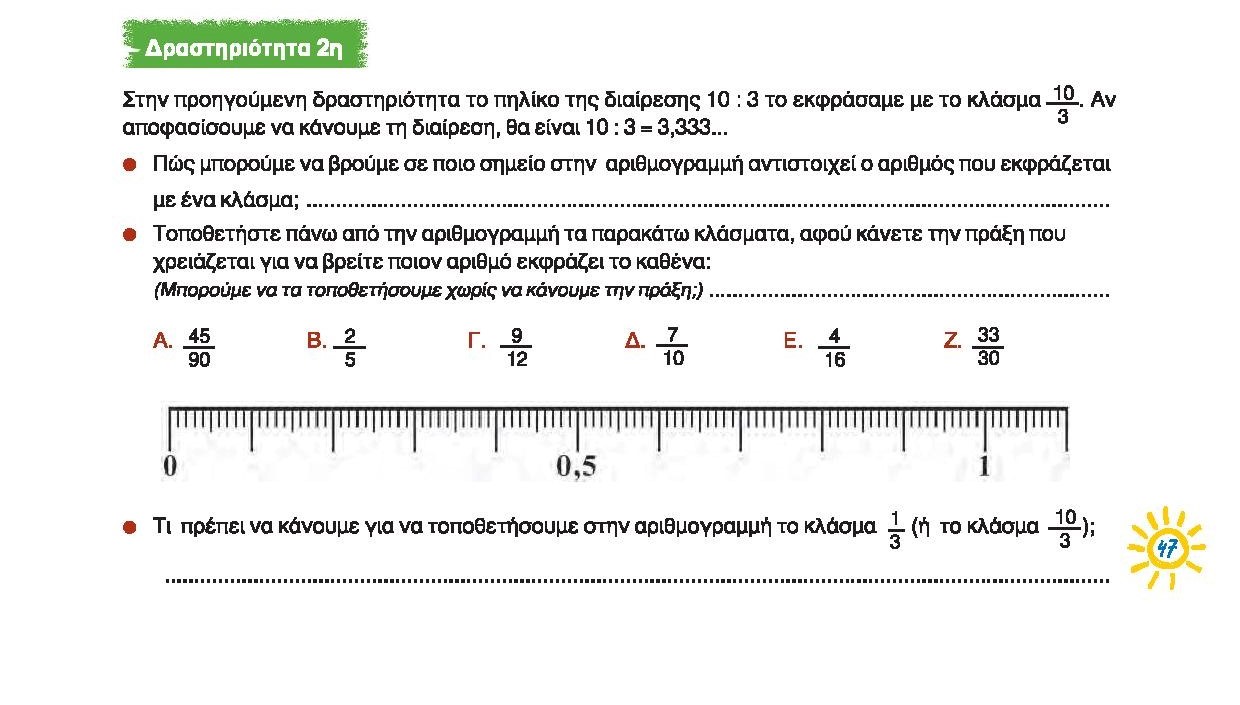 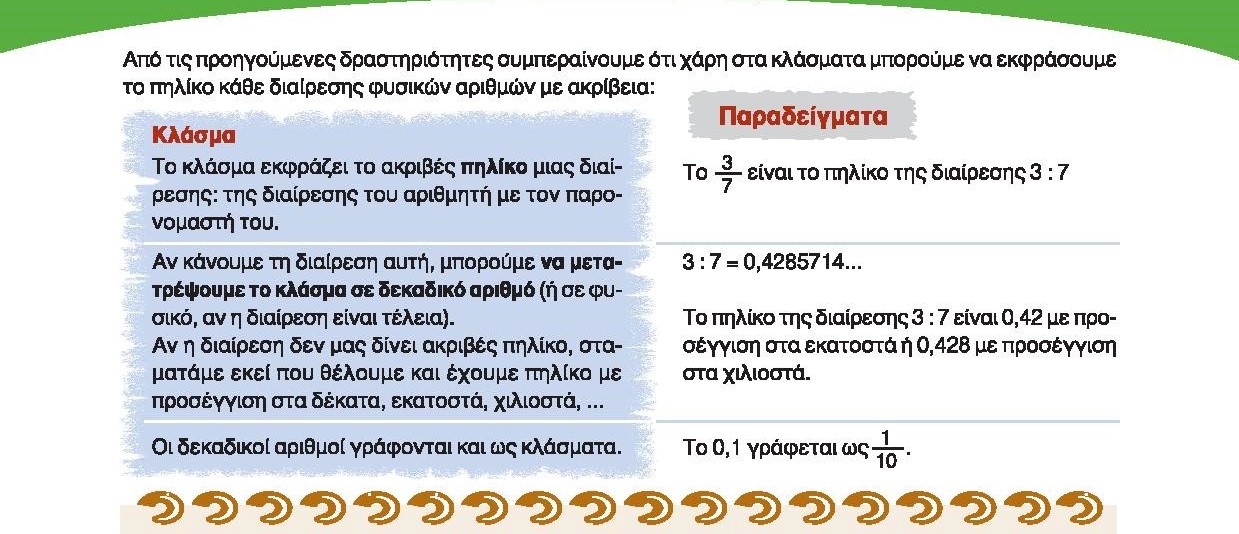 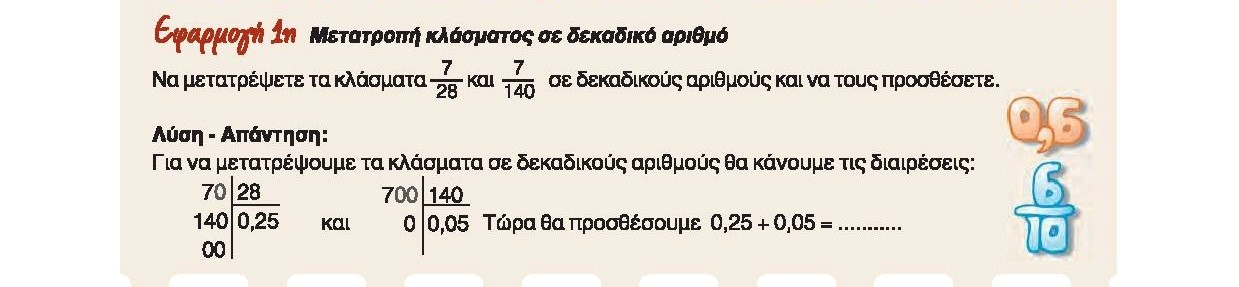 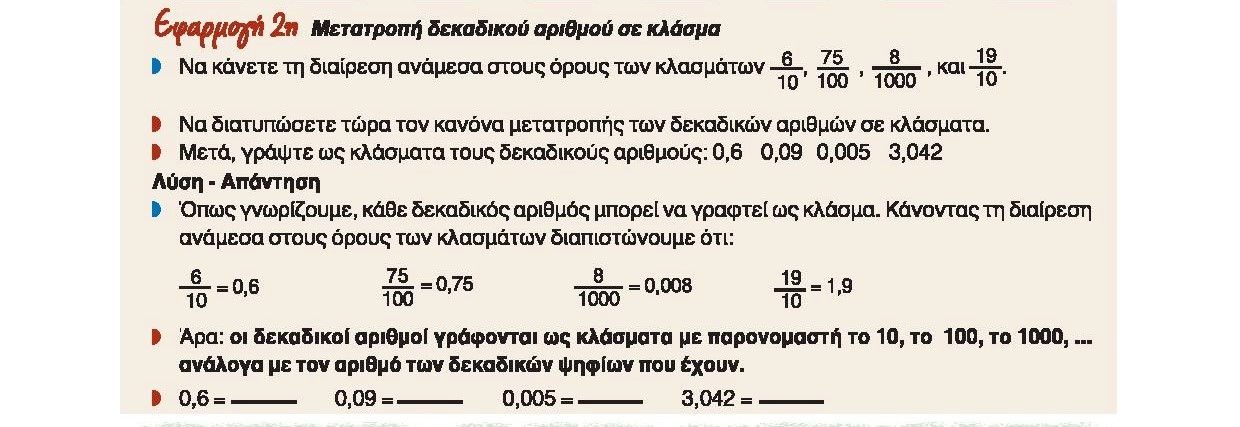 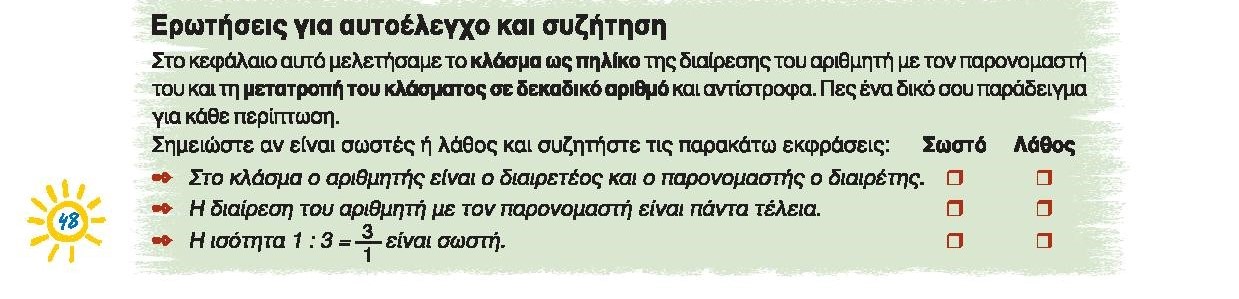 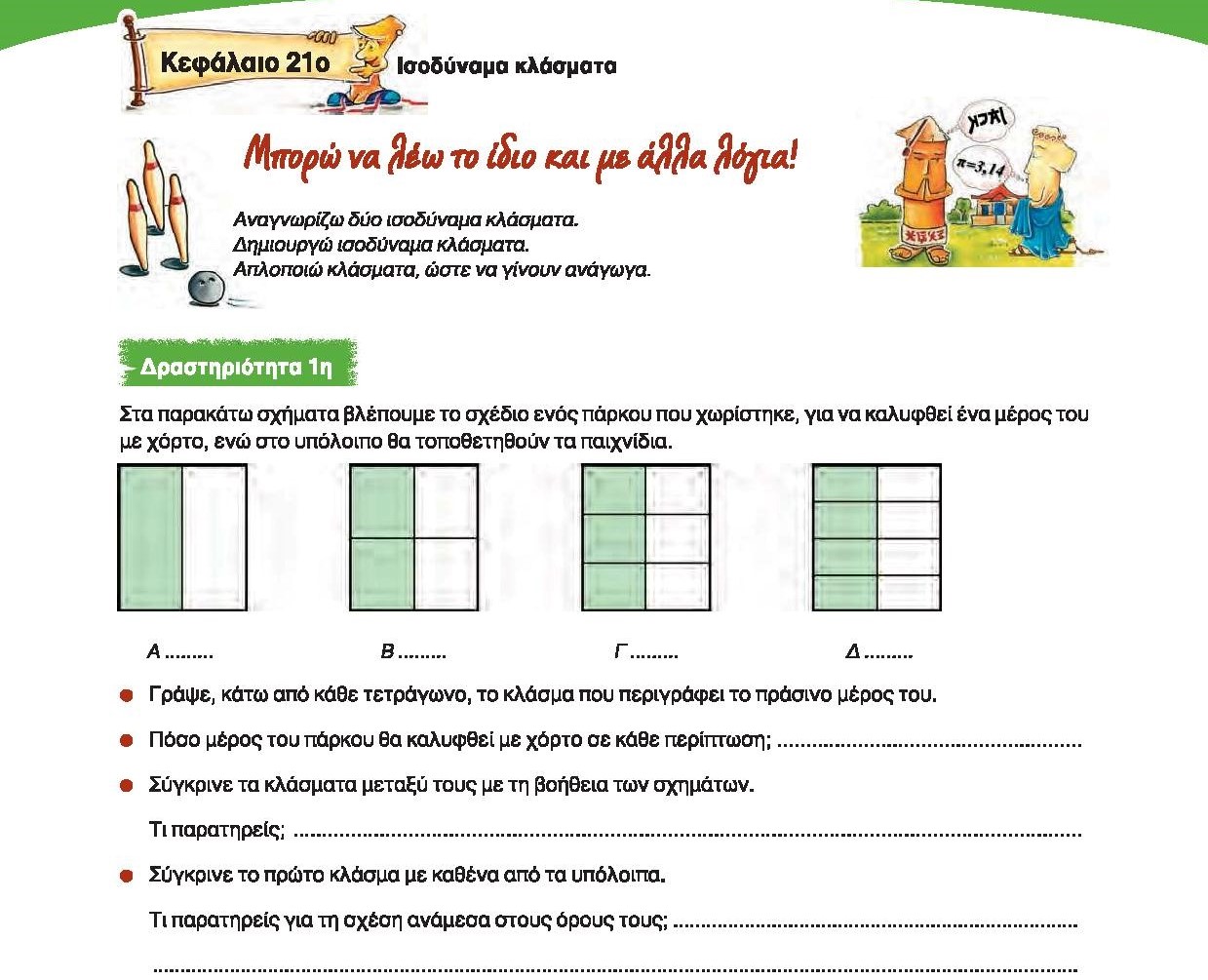 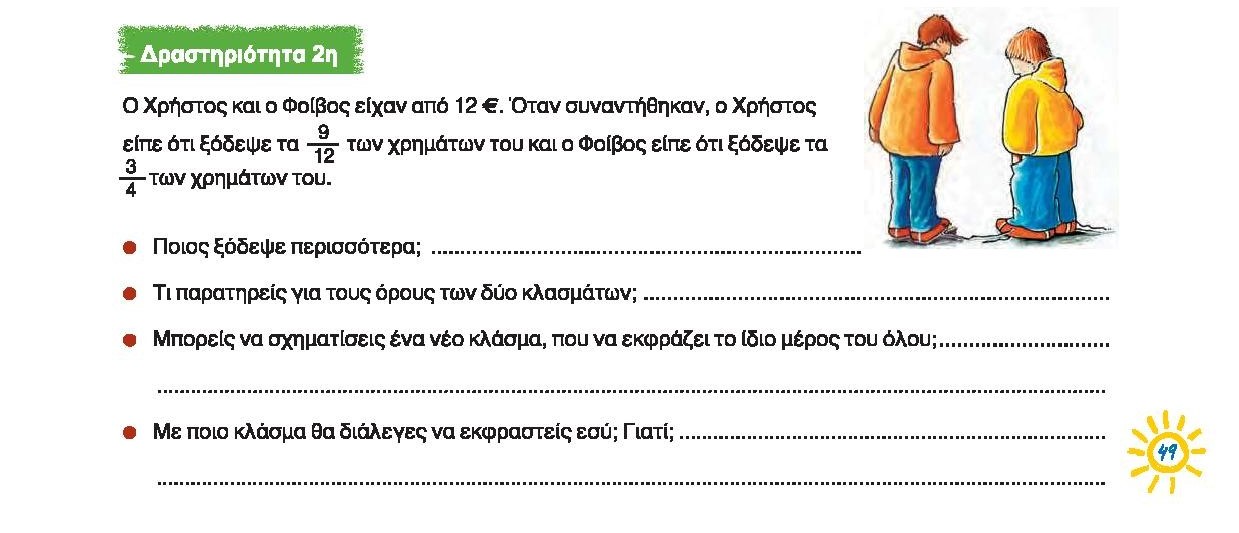 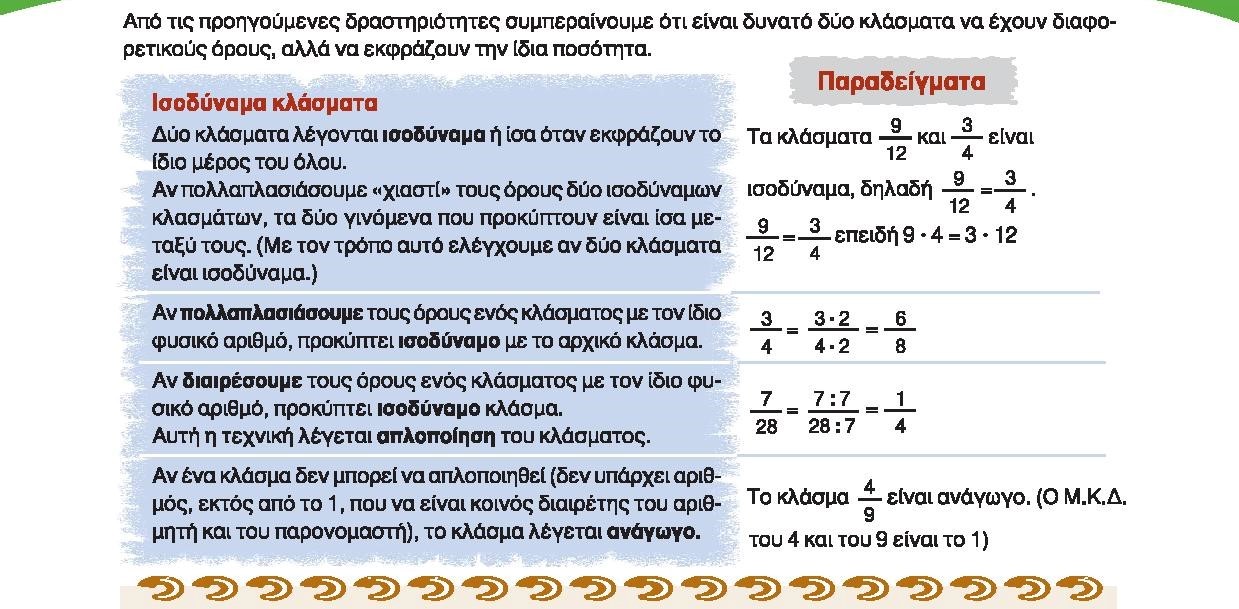 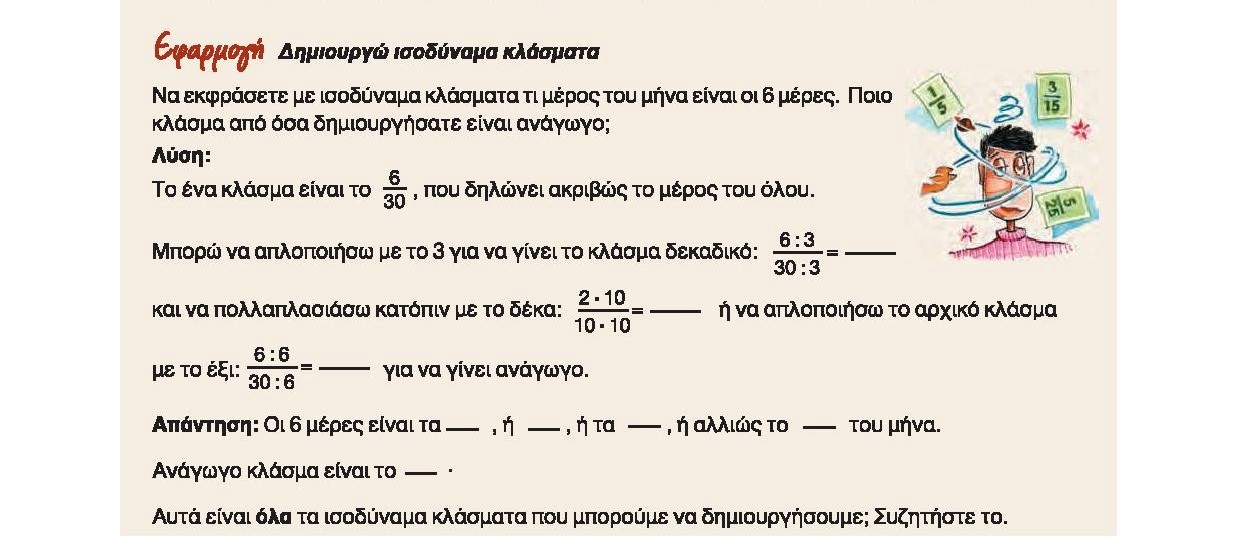 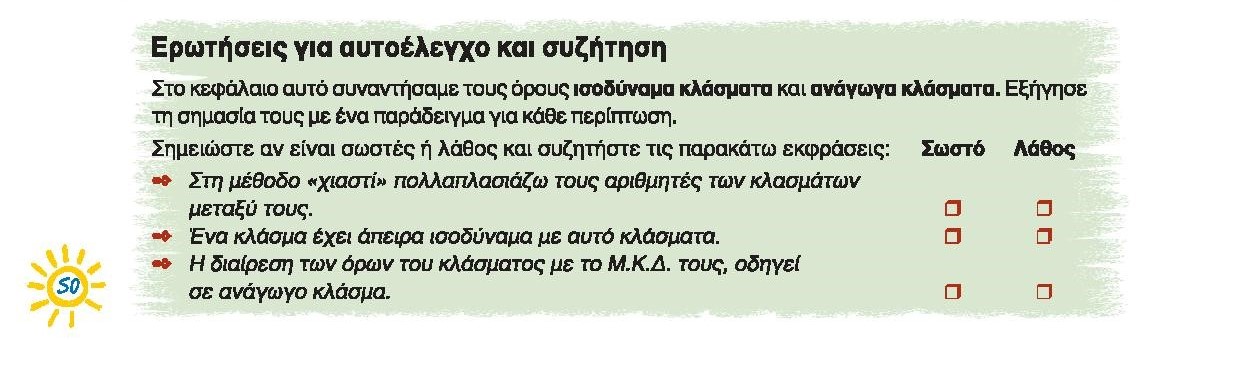 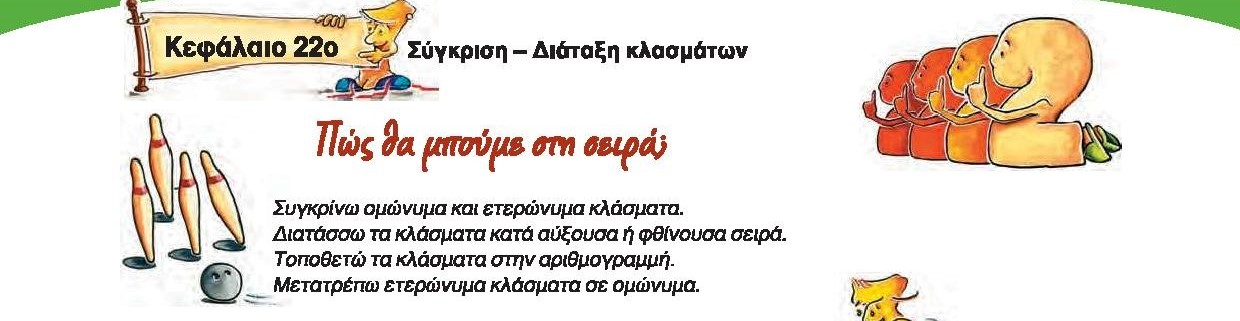 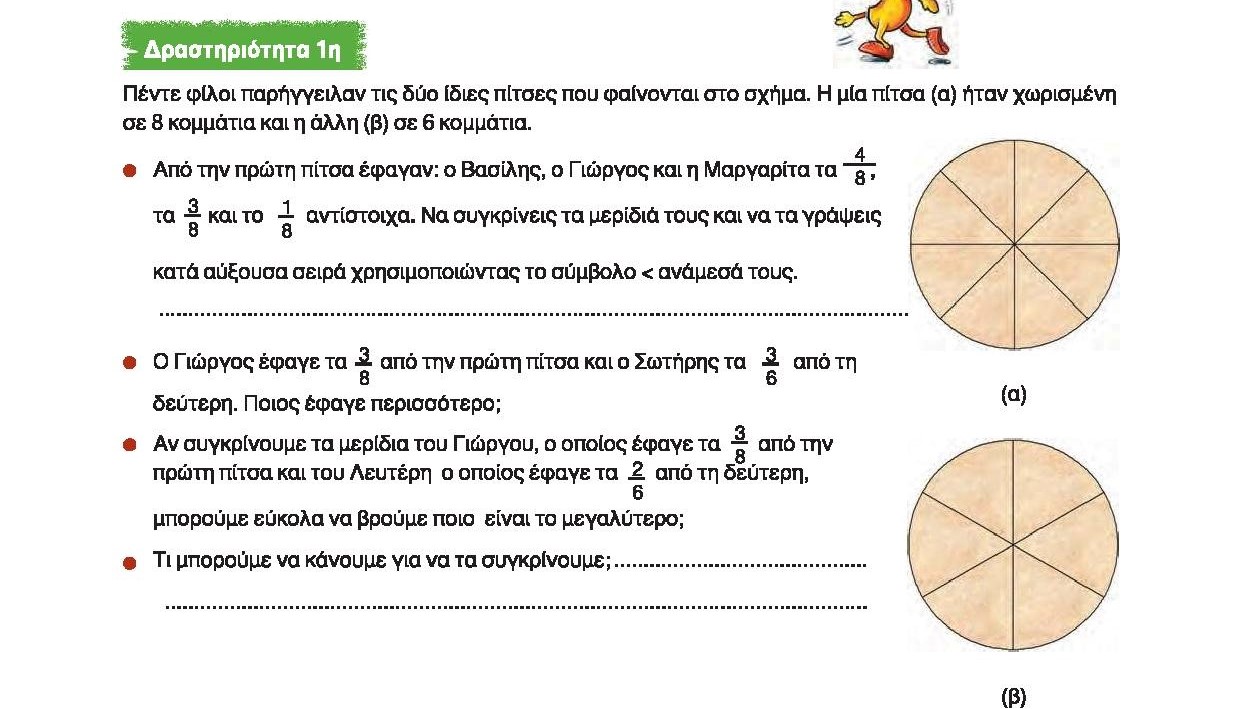 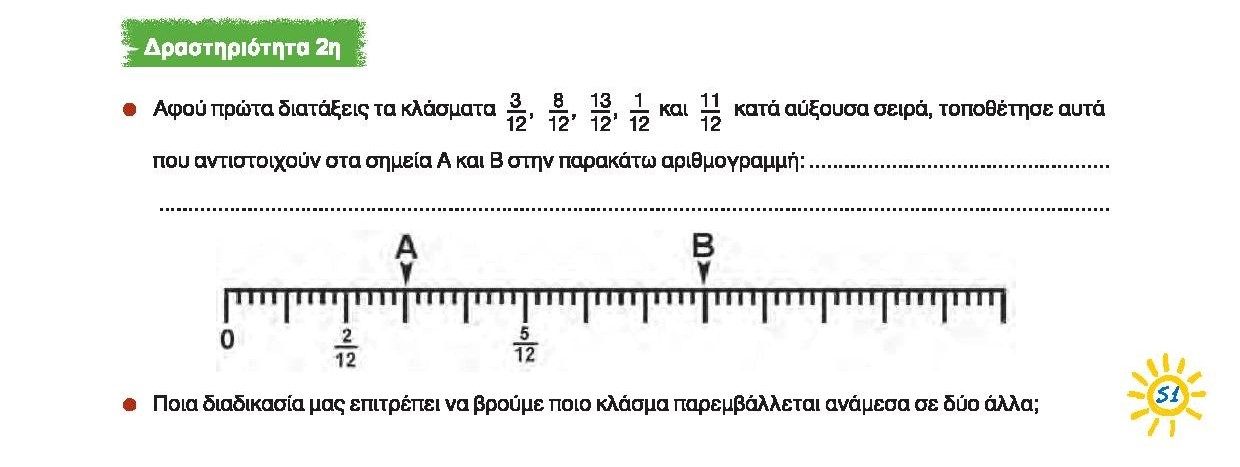 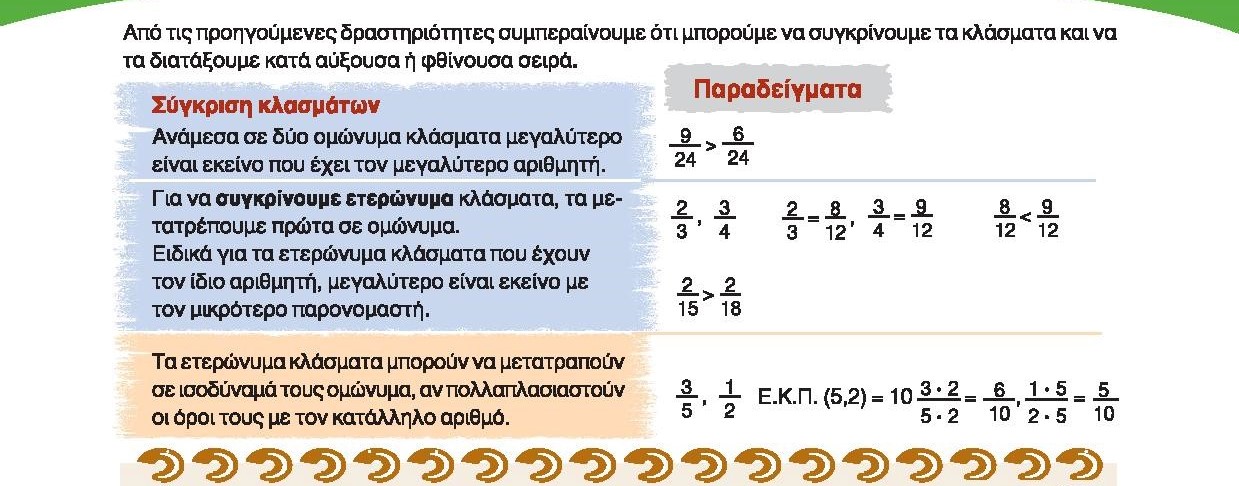 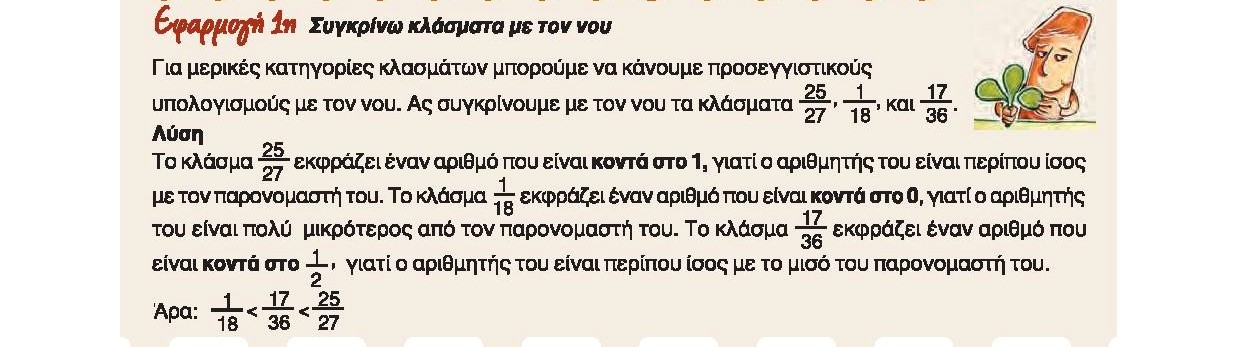 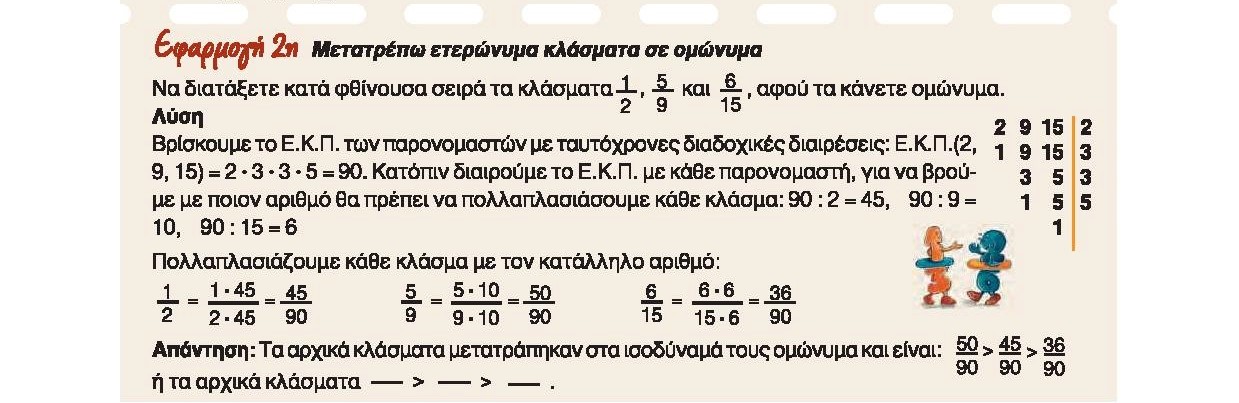 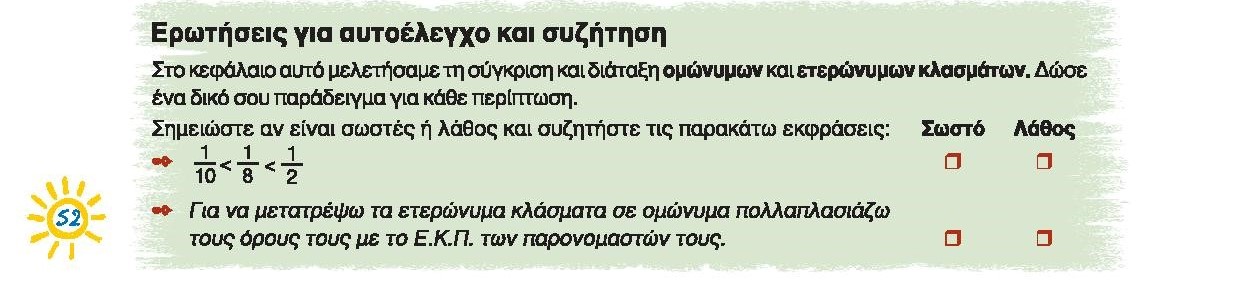 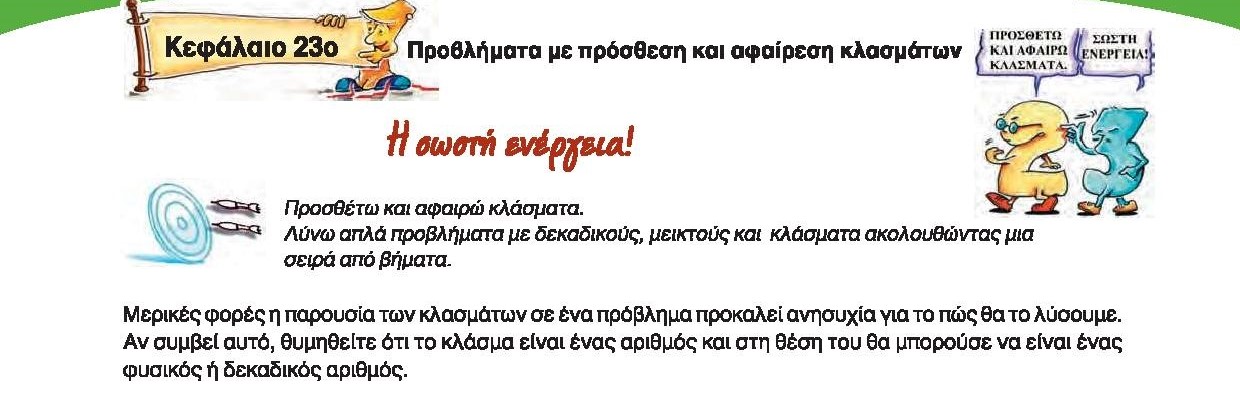 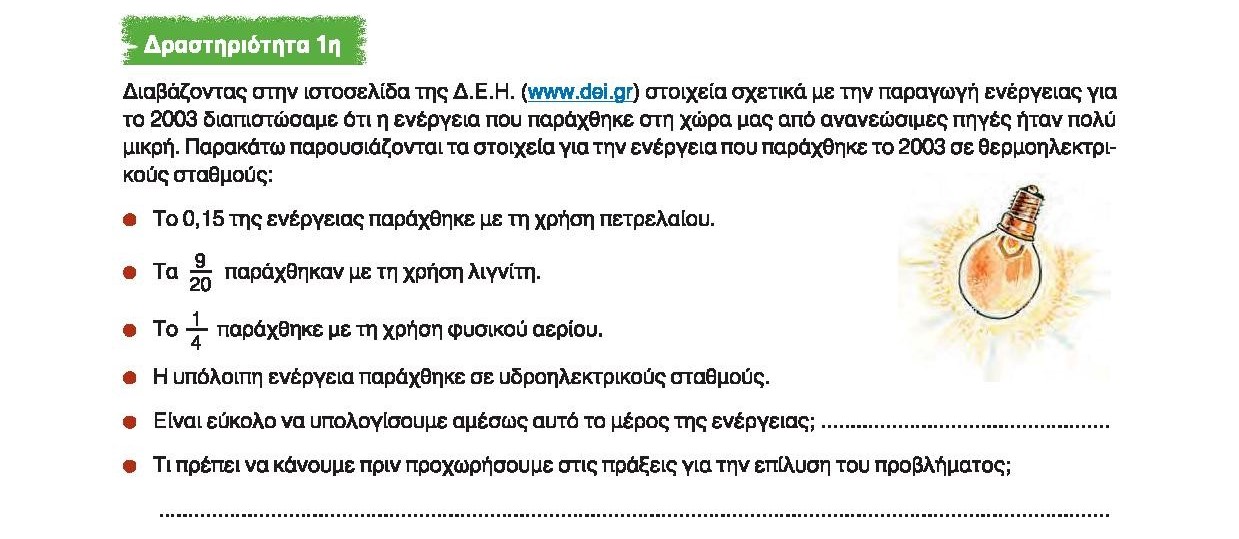 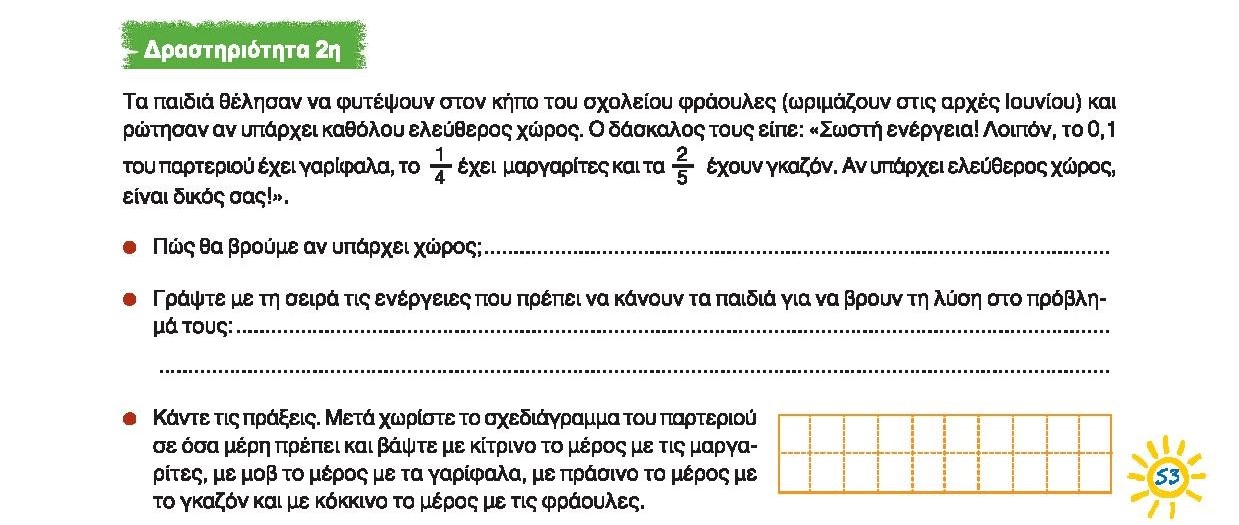 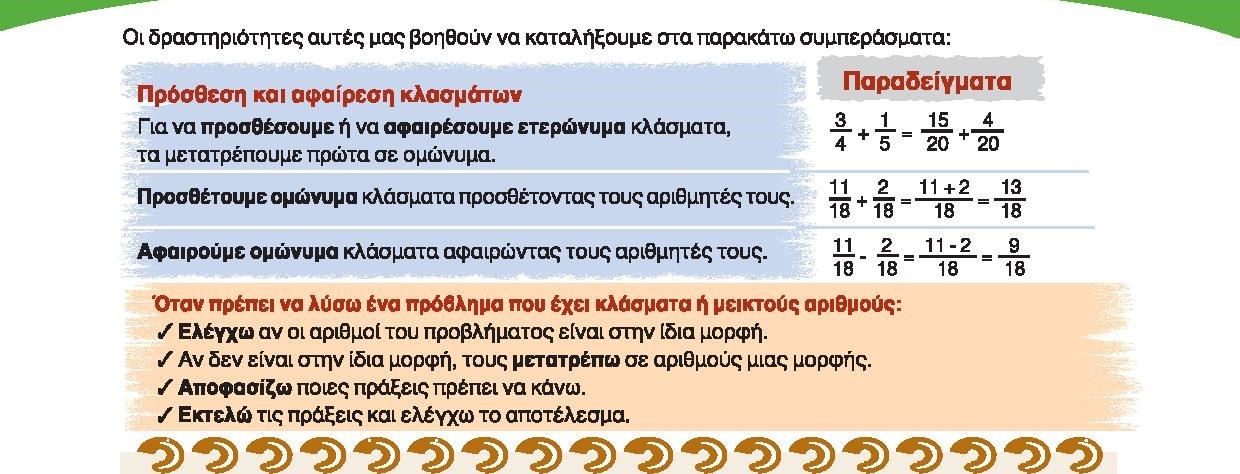 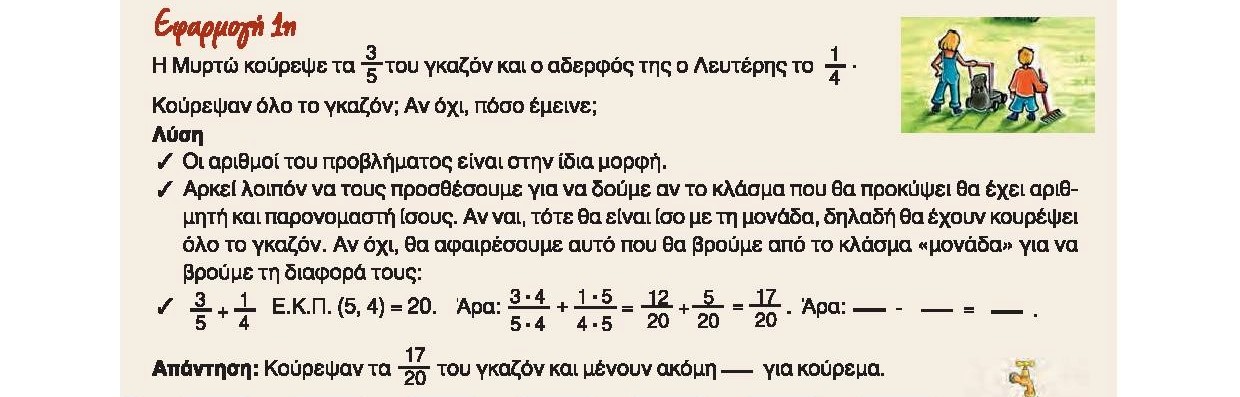 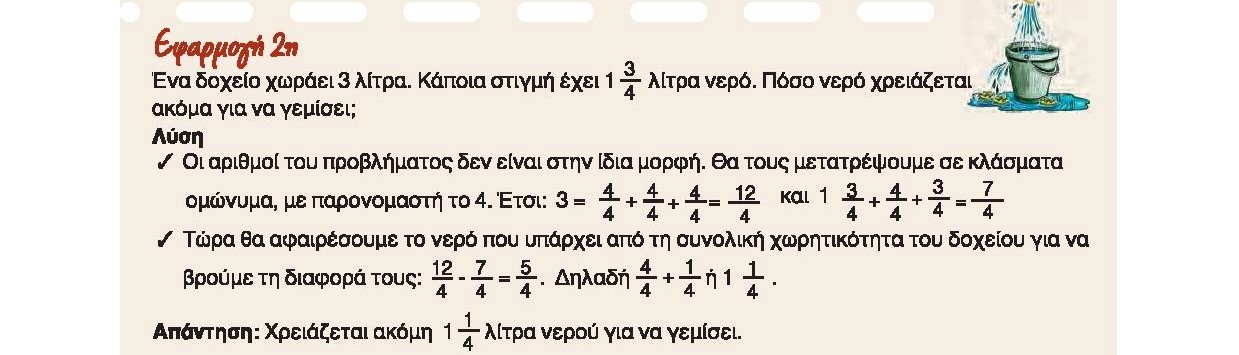 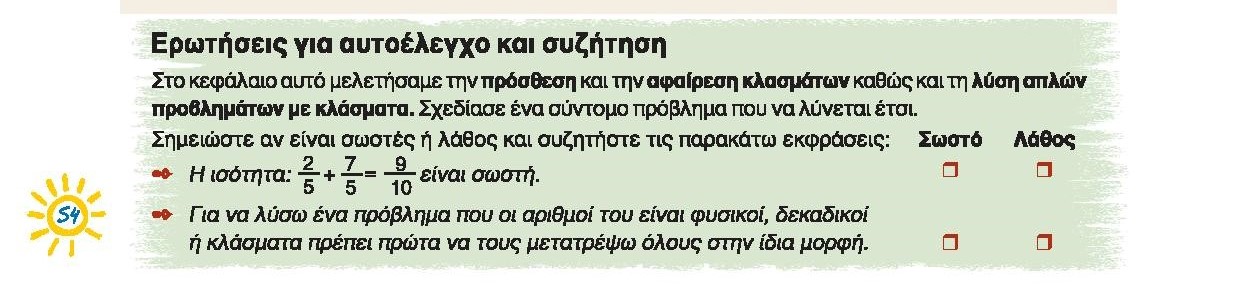 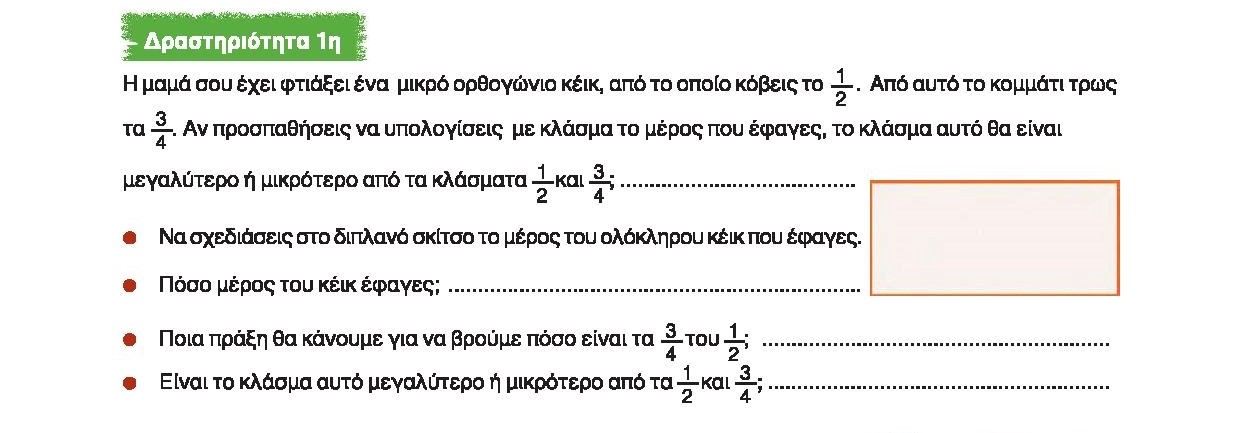 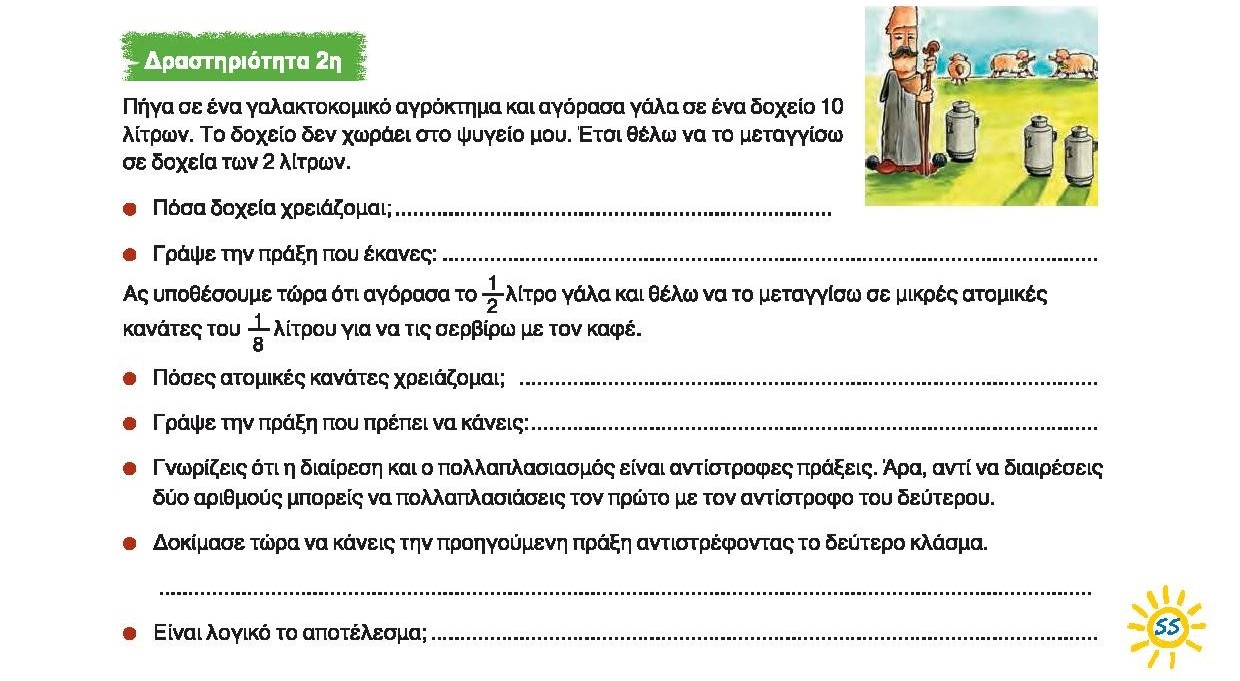 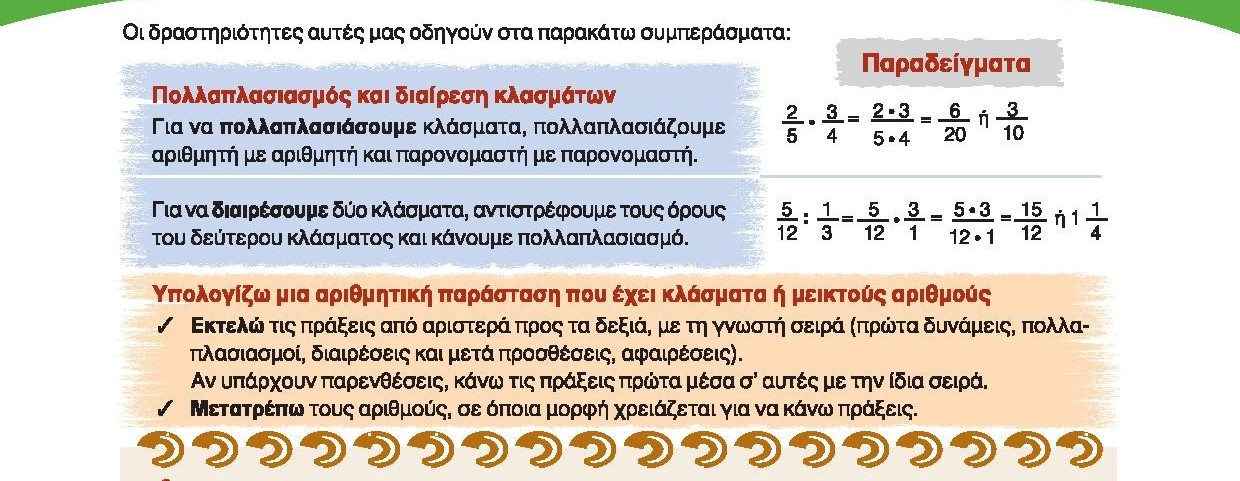 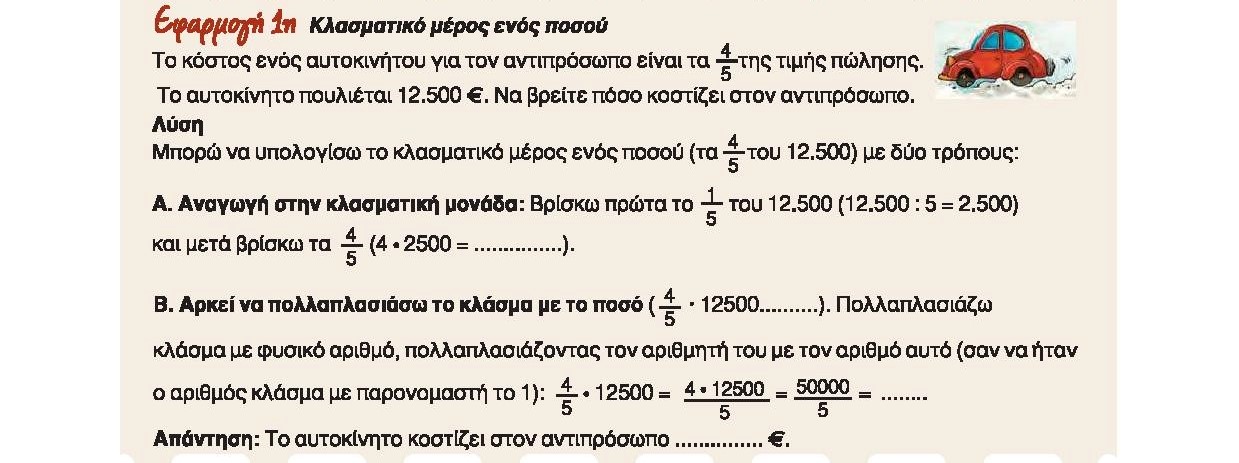 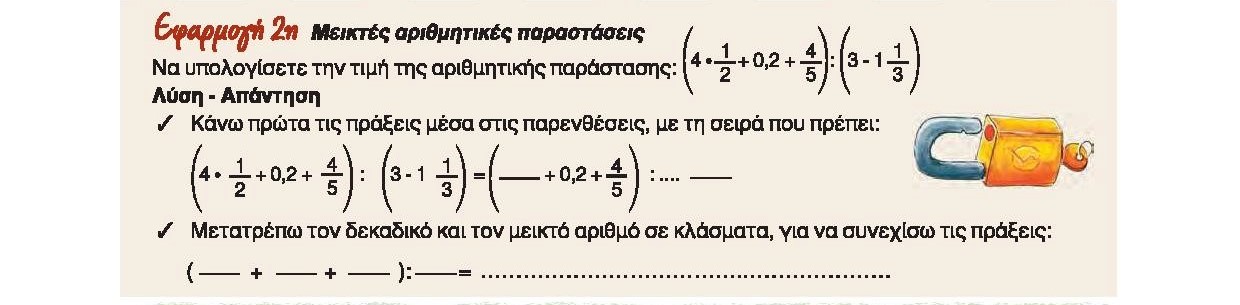 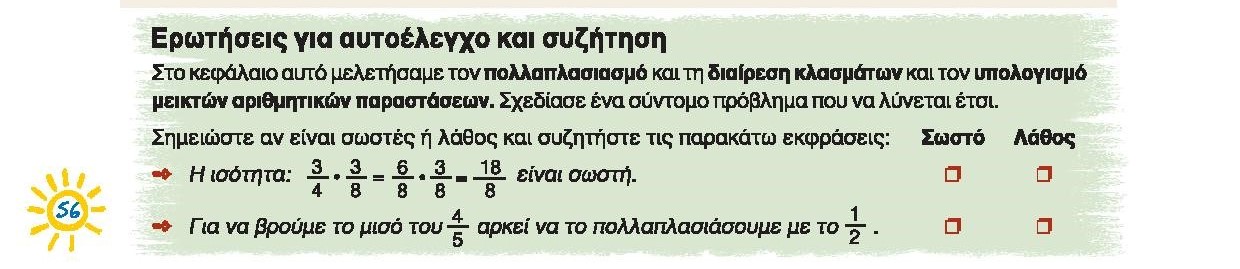